Drink from the well:Harvest
[Speaker Notes: These reflective resources ,‘Drink from the Well’, are designed to be used flexibly and to be adapted for your context ; they can be used as the basis for an assembly, for Collective Worship or for a time of reflection to support personal wellbeing and SMSC across the curriculum. This set of resources will be added to on a regular basis and, to begin with, they will focus on the values which underpin the work of Christian Aid. We will seek to use a wide range of materials as a starting point for reflection and to introduce pupils to different voices from across the world.
This Harvest version of ‘Drink from the well’ introduces pupils to the theme of climate justice and links with the Christian Aid 2021 Harvest Appeal. We use ‘trees’ as a Harvest focus and discover how the Baobab tree is a life giving resource for communities in Malawi as they live with the impact of climate change. 
This resource provides opportunities for learning, reflection and action and is divided into three sections:
Gather round the well – think, talk, and learn together
Drink deeply from the well – reflect on your learning
Go refreshed – respond and act
Photo credit: Unsplash/Jimmy Chang]
Gather round the well – think, talk, and learn together
2
[Speaker Notes: Gather round the well – think, talk, and learn together
Explain that we will be taking some time for reflection, enabling pupils to deepen their knowledge and understanding.
Photo credit: Unsplash/Pascal Meier]
[Speaker Notes: Introduction

Begin the reflection time by asking pupils to imagine themselves on a walk through woodland or in a park which has lots of different trees:

Imagine walking along the pathway and looking closely at the trees  - notice the colour and shape of their leaves, the colour of the bark, the pattern their roots make as they sink into the ground beneath. Think about how trees change during the year – how some trees have leaves that change colour in autumn and eventually shed their leaves so that only the bare tree branches are visible in winter. Their autumn leaves are scattered like a carpet beneath the tree, slowly nourishing and becoming a part of the soil . Think about trees in springtime – some with new leaves budding or maybe delicate fruit blossom appearing. Think about how trees look with the sunlight on them; with raindrops on their branches or about the sound their leaves make as the air blows through them. 
Use the next slide to encourage pupils to think about trees in more detail .
Photo by Liam Charmer on Unsplash]
What do you notice?
4
[Speaker Notes: Imagine looking at a very old tree – a tree which has lived in the same spot for hundreds of years. I wonder what has changed since the tree first sprang into life? Maybe cars and traffic didn’t exist when this tree was young; maybe there were fewer buildings close to the tree’s habitat; maybe there were a greater number of trees and plant life growing here. This tree looks very sturdy and strong, a wide trunk with a large canopy of branches and leaves; its roots go deep into the ground and spread out into a patterned maze beneath the soil, giving the tree stability and drawing up life giving nutrients to help the tree grow and flourish. This tree may be a home for birds and other creatures, providing a safe and nourishing environment for other creatures to flourish.
Photo by Richard Loader on Unsplash]
Name this tree!
Can you name the trees in the photos?
5
[Speaker Notes: Today we are going to think about trees and how amazing they are. Did you know there are over 60,000 species of tree in the world? I wonder how many trees you recognise and can name? I’m going to show you some tree photos  – some you may have seen locally, others you may recognise from books or TV. Talk to a partner about each photo and see if you can name the tree. Ready…… let’s go! 

Photo by Timotheus Fröbel on Unsplash]
[Speaker Notes: And do you know what sort of tree this is? 

Photo by Hanne Hoogendam on Unsplash]
[Speaker Notes: And what about this one? (The photo depicts a cocoa tree.)

Photo by Seyiram Kweku on Unsplash]
Name this tree!
Can you name these trees?
8
[Speaker Notes: Any ideas? The photos show a coconut tree, which is a member of the palm tree family, and an orange tree

Photo by Colton Jones on Unsplash 
Tangopaso, Public domain, via Wikimedia Commons]
Amazing tree facts
Trees clean the air and water
Trees provide homes and food for many creatures
Trees communicate with each other
Trees improve the soil
Trees are good for our well being 
Trees can teach us about climate and climate change
Trees also help us fight climate change
9
[Speaker Notes: Trees are amazing - they help humans to live healthy lives and help to keep our planet healthy too. I wonder, what you know about trees and how they help us? Invite pupils to share their thoughts about why trees are amazing. Then use the information below to share some amazing tree facts: 
Trees clean the air and water - Trees filter unhealthy pollutants from the air using their leaves and bark. Trees also filter water naturally. When it is stormy, heavy rainfall runs off flooded land, collecting pollutants and carrying it into our rivers and streams. Trees help stop this happening by catching some of the rainfall with their leaves, branches and trunk. Their roots help too as they hold the soil in place so that it can withstand heavy rainfall and not get washed away.
Trees provide homes and food for many creatures -Trees and shrubs are important for all forms of wildlife, including birds, mammals and insects. They provide a place of safety, for nesting and shelter, as well as providing a source of food through their leaves and fruit. 
Trees communicate with each other - Trees are connected by a network of fungi growing in and around their roots. Trees use this fungal network to share resources with each other. 
Scientists have noticed incredible things, such as older trees giving younger trees food to help them grow, and trees under attack (from unfriendly insects) using this network to send a warning to other trees .
Trees improve the soil - Trees even help the planet when they’re on longer alive.
Decaying leaves and bark, known as mulch, add a protective layer to the earth. This layer protects against evaporation from heat – and retains water – keeping soil healthy so that other things can grow, such as vegetables, fruit and flowers.
Trees are good for our well being – spending time in the outside, walking and looking at plants and trees can help us feel calm and improve our well being. 
Trees also help us fight climate change - The best chance of stopping this is to reduce the amount of carbon dioxide (CO2) we’re releasing. It sticks around in the atmosphere, acting like a blanket warming the planet. But trees  also absorb CO2 -they need it to grow. In return, they release oxygen which helps us breathe.]
Trees as teachers!
I wonder, what can trees teach us about climate change?
10
[Speaker Notes: Trees help us in the fight against climate change but did you know that they can also teach us about climate and climate change? 

When we talk about what the weather is like we are talking about specific events – like a hot day or a snowy day – something that occurs over a short period of time. When we talk about climate we are describing the weather conditions that are expected in an area at a particular time of year e.g. is it usually rainy or usually dry? The difference can be explained like this: you look at a weather forecast to decide what you might want to wear on a particular day (do I need an umbrella or a sun hat?) But the climate of your area tells you what sort of clothes you might have in your wardrobe (do you live in a part of the world that is reliably hot and sunny, or do you live in a place where the winters are very cold, for example). A region’s climate is learnt about by observing its weather over many years—generally 30 years or more. In most places, daily weather records have only been kept for the past 100 to 150 years. So, if scientists want to learn about the climate hundreds or thousands of years ago, they need to use other sources, and that’s where trees can help! Trees can live for hundreds—and sometimes even thousands—of years. One way that scientists use trees to learn about the climate is by studying a tree’s rings. The rings inside the trunk of the tree are markings which help scientists to work out how old the tree is and also what the weather has been like during the life of the tree . So one light ring with one dark ring represents a year of growth; rings are wider in warm, wet years and thinner in dry, cold years. 
We know that our climate is changing and studying trees is one way in which scientists can help us understand what is happening. They warn us that change is happening. 
Photo by Liam Charmer on Unsplash]
A tree of hope
[Speaker Notes: So, trees can send us a warning message about changes to our climate but they can also be a great source of help and hope. Listen to how the Baobab tree in Malawi has become a symbol of hope. [Move on to next slide.]

Photo credit: Christian Aid/Malumbo Simwaka]
The amazing Baobab tree
12
[Speaker Notes: Has anyone here seen a baobab fruit or drunk baobab juice? 
The baobab (Adansonia digitata) is remarkable – truly a tree of life. It’s a source of water, food, vitamins, medicine, fibre, shelter and much more. 
Adapt and use the following information to tell pupils a bit more about the Baobab tree and its fruit:
Baobabs originated in West Africa millions of years ago. Individual trees can live for more than a thousand years. This gives them a special place at the heart of African mythology and culture; for example, there is a myth that the baobab was among one of the first plants that God created.
The oldest trees are very sacred. Because it’s considered bad luck to cut any baobab down, they survive when other trees are cut for charcoal or cooking wood. They are massive trees, storing huge volumes of water in their trunks, which can measure more than 10 metres in diameter. Yet they too are affected by the erratic weather -  rains, excessive heat and droughts of the climate crisis.
The trees produce large numbers of fruits. The trees start to flower in October and the fruits are ripe in February. Because the baobab tree is a wild tree, most communities don’t attach much value to it, but for some communities that has changed   - now they make a deliberate effort to protect the trees from bush fires and replant some of the seeds depending on where they fall, to maximise their chances of growing.
Baobab products can be found in some UK retailers and the global trade in baobab powder has become an important source of income for many rural families in sub-Saharan Africa.
 Photo credit: Christian Aid/Malumbo Simwaka]
Cyclone Idai
[Speaker Notes: The Baobab tree grows in various parts of the world and is a familiar part of the landscape for many communities. Today we are going to zoom in on life in a community in southern Malawi to discover how the Baobab tree has become more than just a part of the landscape and is now at the heart of a thriving new business opportunity. This new opportunity brings hope and helps to build a strong future for communities who live each day with the challenges of climate change. 
We know that one of the biggest challenges that our world faces is the challenge of climate change: climate change causes our weather across the world to become more extreme or erratic. This often makes life harder for people already living in poverty, yet it’s rich countries that have done the most to cause climate change, through actions like using too many cars and relying on fossil fuels. It’s important for everyone across the world to learn from one another so that we can understand how to deal with the problem of climate change and how we can adapt to make life better for everyone, wherever they live, so that the world and all people can flourish.
In 2019 a cyclone called Cyclone Idai hit areas of Mozambique, Zimbabwe and Malawi. This cyclone destroyed homes and buildings and washed away valuable crops that were growing in the fields as well as causing damage to healthy water supplies – a devastating impact of climate change for families living in these regions.  
Photo credit: Christian Aid/Malumbo Simwaka]
One fruit, 
one idea, 
one team working together ……
to bring hope and change
[Speaker Notes: In order to live with the effects of extreme weather conditions, and to recover from Cyclone Idai, communities in Malawi have had to find new ways to earn money for living and to pay for the rebuilding of houses, food, school and other essentials. Individuals - working together - have shared ideas, learnt new skills and developed new business opportunities, which offers hope in the face of the ongoing challenges from climate change. An example of this is a new business run by the Makande Women’s Group. Their inspirational story reveals how ‘new hope’ came from an unusual fruit – and an amazing group of women working together.
Photo credit: Christian Aid/Malumbo Simwaka]
[Speaker Notes: The following photos show the work of the Makande Women’s group – show the pictures and use the information below to explain more about the women’s work: 
The baobab fruit from the Baobab tree is shaped like a rugby ball and is a light green colour. The baobab fruit is a common sight in African markets. It has a light, citrusy taste which makes an excellent juice. 
The Makande Women's group have come together to develop a new business so that they can support their families and help to build a better future. They have worked on this project with a local organisation, Eagles Relief and Development, in partnership with Christian Aid . Firstly the women were given training in how to run a successful business and the practicalities of making baobab juice, and given access to a financial loan to help set up their business. They now make up to 6,000 bottles of juice a month, with the women currently working in shifts [bubbles] because of covid 19.  Every week, they have seven women who come to make the juice.
To make the juice is a real team effort  - some women go to get baobab fruits, some clean the bottles, while some stir the juice, put it in the bottles, stick on the labels and close the bottles. Once the juice is made it is taken to the market to sell. 
Together, the women have united to create a sustainable, innovative, baobab juice-making business. And their vision doesn’t stop here - because the national supply of hydro electricity can be unreliable, the group is working with Eagles and Christian Aid to build a processing unit and install a juice-making machine and fridge, plus solar panels for electricity 
Photo credit: Christian Aid/Malumbo Simwaka]
Seeds to juice!
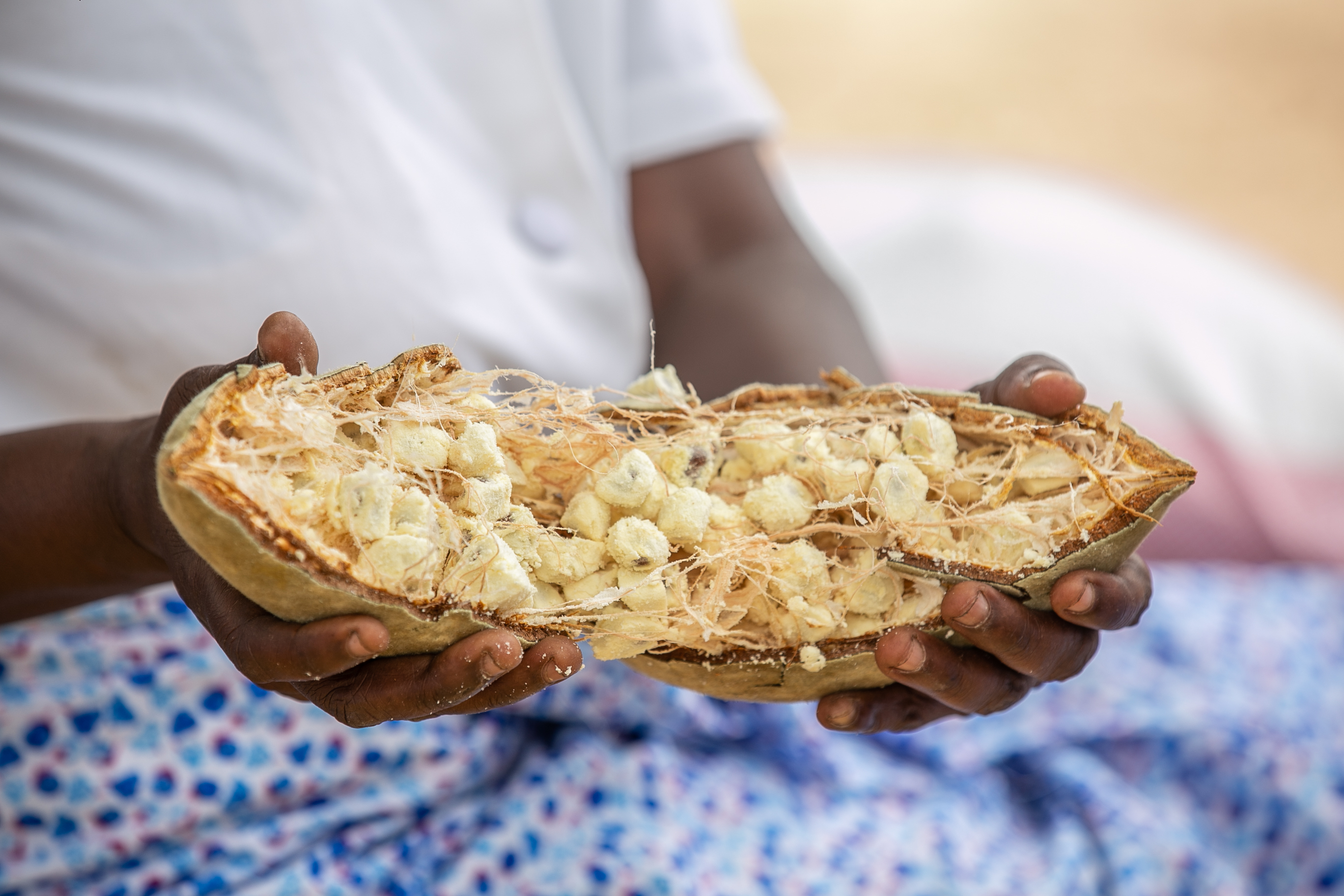 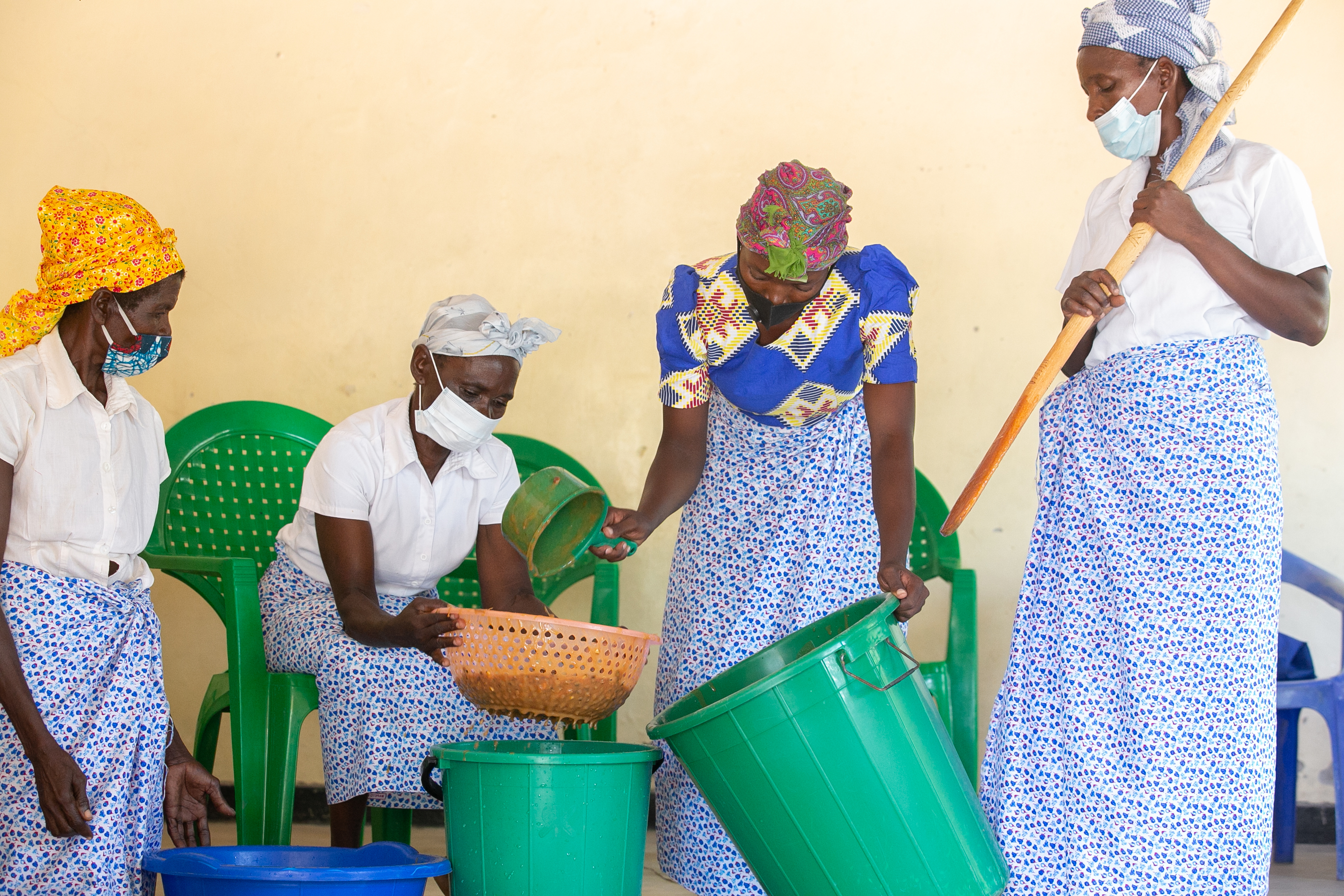 16
[Speaker Notes: The photo on the left show the inside of a baobab fruit showing the seeds inside encased in a stringy white pulp

On the right, we see women sieving the baobab fruit before adding sugar and preservatives

Photo credits:
Christian Aid/Amaru Photography
Christian Aid/Malumbo Simwaka]
17
[Speaker Notes: The baobab juice must be poured through a sieve to remove the pulp.  

Photo credit: Christian Aid/Malumbo Simwaka]
Bottling the juice
‘Some women go to get baobab fruits, some clean the bottles, while some stir the juice, put it in the bottles, stick on the labels and close the bottles. That’s how we work.’
Eddina Yonasi
18
18
[Speaker Notes: A Makande Women's Group member sealing a 500ml bottle of baobab juice

Photo credit: Christian Aid/Malumbo Simwaka]
Baobab juice
‘Once we’ve made the juice, we take it to the market to sell. After selling we bring the money together,’ 
                      Janet Ben
19
19
[Speaker Notes: The Makande Women's group work as a team to harvest the baobab, make the juice and sell it at market. By harnessing the incredible power of the baobab trees these resourceful women have transformed their lives and others for generations to come. 
More information about the Makande Women’s group and the Christian Aid Harvest Appeal 2021 can be found here:
https://www.christianaid.org.uk/appeals/key-appeals/harvest-appeal
You can download a film which tells Janet’s story [church video]  – if appropriate, select sections from the film to share with pupils or show the film reading the subtitles aloud and explaining some of the context. There is also a version without subtitles which can be downloaded. 
A welsh language version of the film is also available
All resources are available for download from:
https://www.christianaid.org.uk/appeals/key-appeals/harvest-appeal/resources
Photo credit: Christian Aid/Malumbo Simwaka]
Drink deeply from the well – reflect on your learning
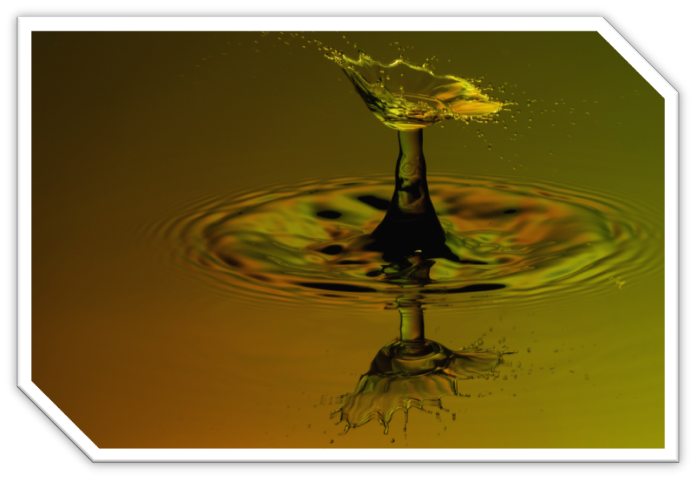 20
[Speaker Notes: This section of the reflection allows space for quiet personal reflection.
If appropriate to your context, choose a harvest hymn/song to sing together – harvest is often a time of thankfulness and celebration: the women’s group in Malawi are grateful for the Baobab fruit; something which seemed very ordinary has become for them a symbol of hope and joy. As you sing think about the ordinary things which you are grateful for or about the things that bring you hope and joy. 
You could give pupils a paper cut-out leaf shape and invite them to write or draw something they’re grateful for this harvest time; they could add the leaves to a ‘thankyou tree’ display. 
You might like to listen to the Harvest Hymn from Christian Aid [Fruitful Harvest Hymn]. Explain to pupils that this is a Christian hymn written for Christians to use as they celebrate harvest this year and to help them think about, and pray for, their global neighbour and also about how we can all help to look after our world.  As you watch the film you will notice all the different stages of Baobab juice production and see the work of the Makande Women’s Group. 
Ask pupils:  I wonder, what new things have you learnt as you’ve heard about the work of the Women’s group? 
If appropriate, you could use the short film version of the Lord’s Prayer – this is a global version of the Lord’s Prayer and acts as a reminder that this prayer is a shared prayer used by Christians all over the world. 
Harvest hymn and the Global Lord’s Prayer can be found here:
https://www.christianaid.org.uk/appeals/key-appeals/harvest-appeal/resources
Photo credit: Unsplash/Pascal Meier]
Go refreshed – respond and act
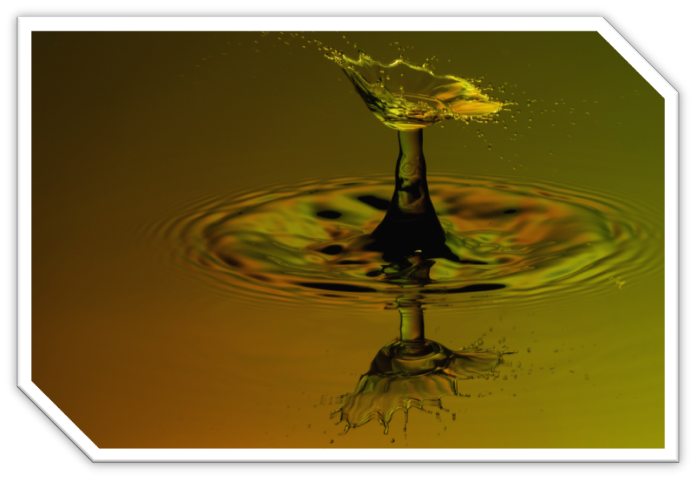 21
[Speaker Notes: The final section of the reflection is an opportunity to think about the opportunities to take action and to develop learning further. 

Photo credit: Unsplash/Pascal Meier]
‘They are like trees planted by streams of water, which yield their fruit in its season, and their leaves do not wither. In all that they do, they prosper’
Psalm 1:3
[Speaker Notes: Think back to the trees you thought about at the beginning of our reflection. Trees help us to think about how both people and nature are connected – nothing exists in isolation - and about the importance of looking after our environment. The trees themselves need to put down strong roots to help them grow and flourish; they, in turn, nurture and provide shelter for other wildlife. 
I wonder, what are the things which help you to grow and flourish, in your understanding, physical growth and wellbeing? How do you help and support your friends? How do they support and help you? As a class how well do you work together as a team for the good of all? 
Perhaps you could develop your learning about climate change and find ways to share your learning with others in school or the local community. 
Could you plan an information and fundraising event linked to the Christian Aid Harvest Appeal?  
Friday5 November #PromiseToThePlanet.Could you help us plant a ‘virtual forest’ of promises to grow a sustainable future? More information on this initiative from the Scouts can be found here:
https://www.scouts.org.uk/about-us/help-others/promise-to-the-planet/
For resources on climate justice look at our Climate Justice Learning Journey on the Schools page of the website. This map highlights learning opportunities throughout 2021 – 2022. 
https://www.christianaid.org.uk/get-involved/schools]
Useful resources
The resources mentioned in this reflection can be found here: 
https://www.christianaid.org.uk/appeals/key-appeals/harvest-appeal/resources

Download our Climate Justice Learning Journey for the year ahead at caid.org.uk/schools

We have an arts-based project – Letters for Creation - that picks up on the themes explored in this assembly - and shows how we can turn thoughts into action.  Look for Letters for Creation at caod.org.uk/schools
23